“We could have predicted 
Eve 
would have eaten the apple”
Vernon Bryce 
 Consulting Psychologist, Consulting Partner
Director and Principal , Kenexa an IBM Company
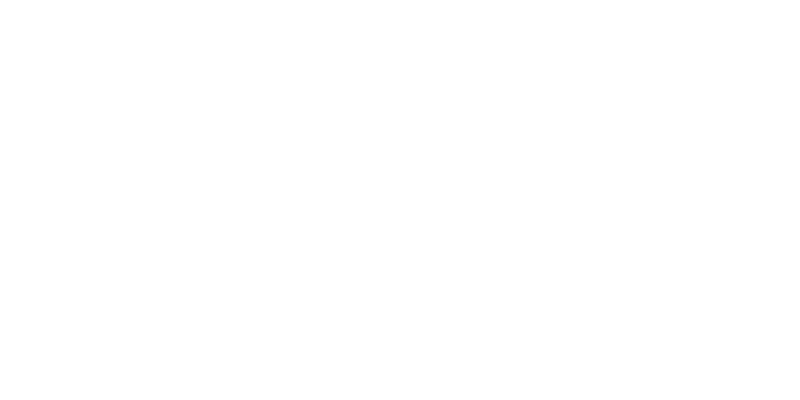 To us, business is personal
Axes Management New Year Club 
14 December 2012
Agenda
Kenexa Overview  
Our Psychometrics
Our Innovations
Questions?
KENEXA overview
STATURE AND REACH
Kenexa and our Partners assess more candidates 
than anybody else in the world.
Kenexa are independently rated as providing our  Partners with 
the highest quality instruments and service  in the industry
We provide demonstrable returns on investment through Business outcome studies
Kenexa’s global reach and infrastructure provides round the clock
 support and local account management through our local Partners
Kenexa partners with Axes Management to provide demonstrable 
returns on investment from the latest research.
QUICK FACTS
$43M:
Revenue: $293M
Employee Population:2,750
Founded: 1987
Global Footprint: 32 Offices in 21 Countries
4,000 Customers
30M
Assessments
R&D  
reinvestment
Employee research and software to help companies
HIRE THE ABSOLUTE VERY best people
AND MAXIMISE THEIR EXPERIENCE
and
Selected  CLIENTS
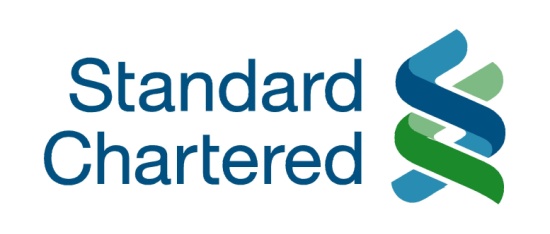 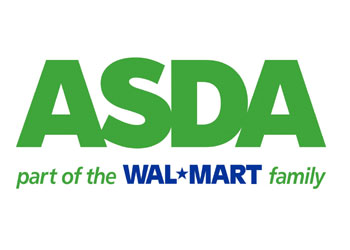 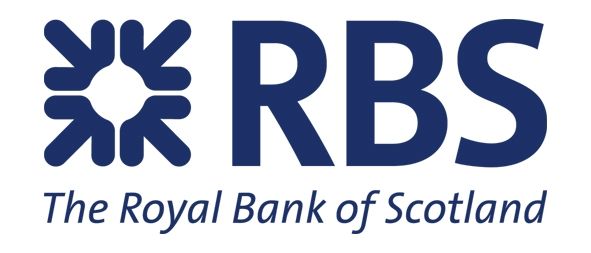 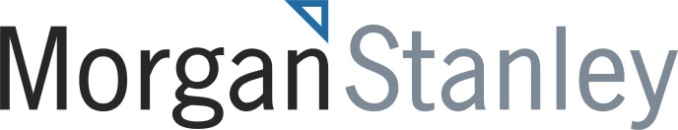 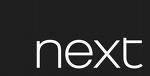 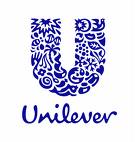 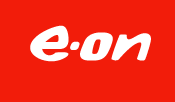 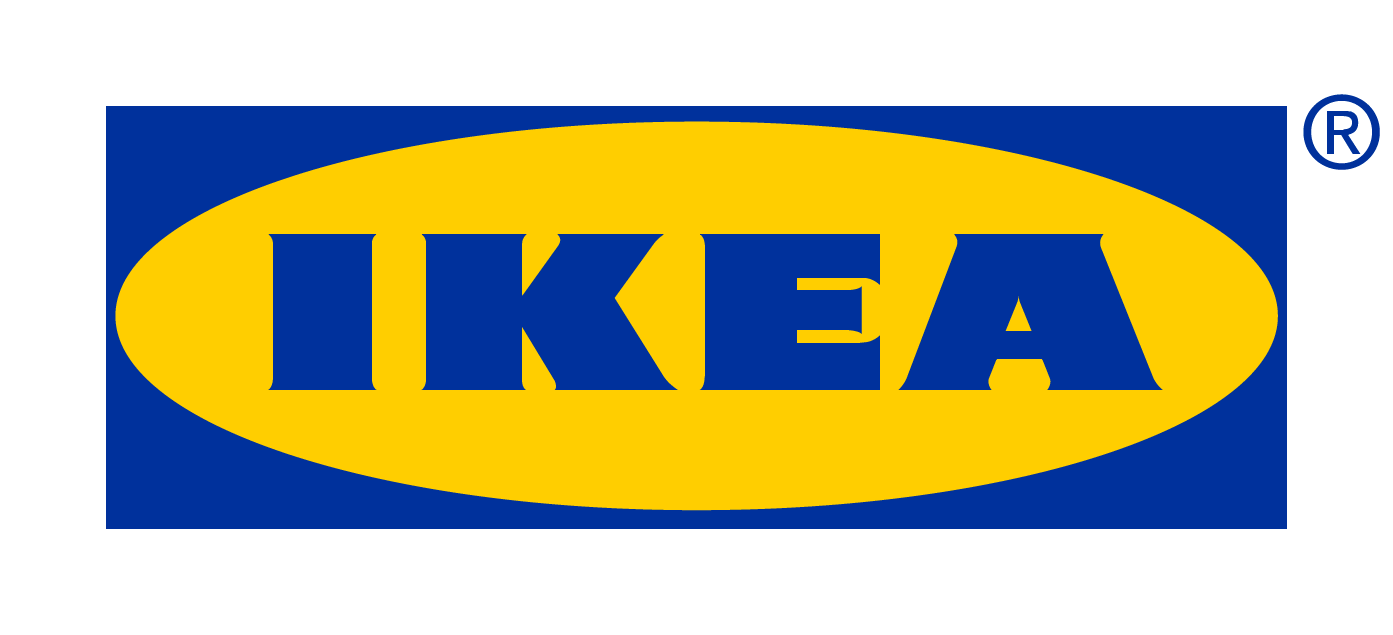 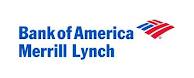 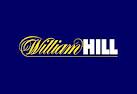 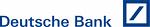 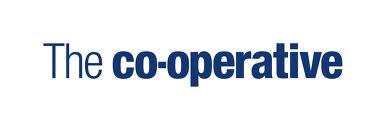 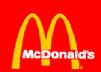 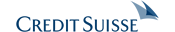 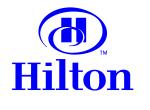 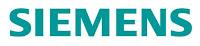 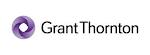 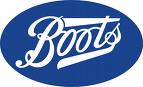 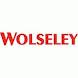 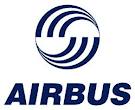 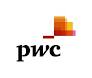 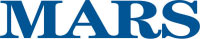 OUR
Psychometrics
KENEXA PREDICTs
PREDICT
Measure individuals’ innate and acquired abilities 
and how well they will fit your business’s unique culture
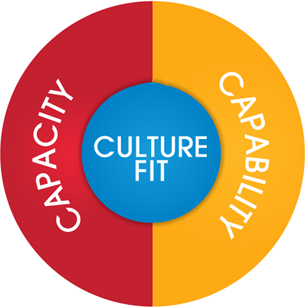 Acquired Abilities
Innate  Abilities
Talent
 Natural potential
 Fit to role 


Preference
 Personality
 Motivation 

Intellect
 Cognition
 Ability
Experience
 Leading a team
 Customer service


Situational
Judgment
 Most likely to do
 Least likely to do

Impact
 Mentoring others
 Effective leadership
Alignment between individual & organization
Across THE employee life cycle
Online Personality    *    Motivation    *    Face to Face Exercises
360/Multi-Rater feedback
Unsupervised Ability and Verification
Skills and Knowledge Assessments
Situational Judgement Tests    *    Simulations
RJPs     *     Culture Fit    *    RCPs
range of ability tests
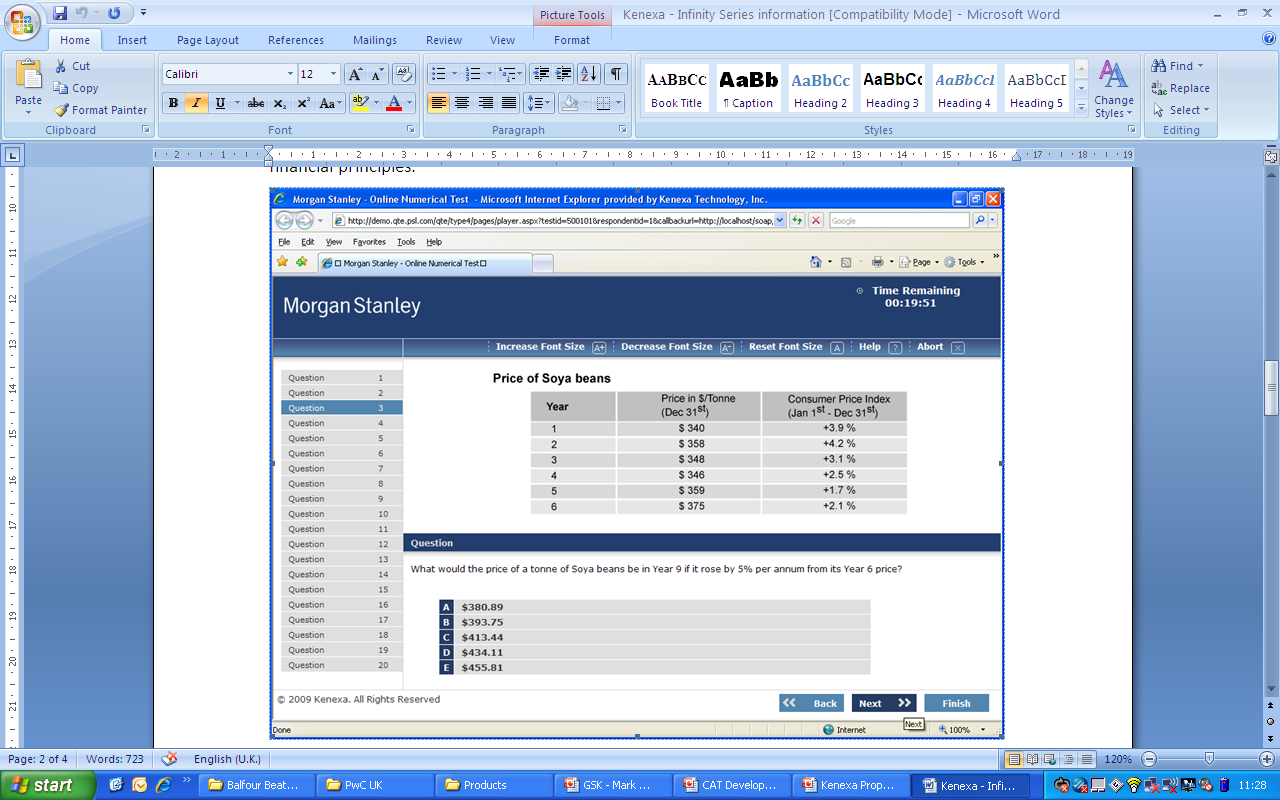 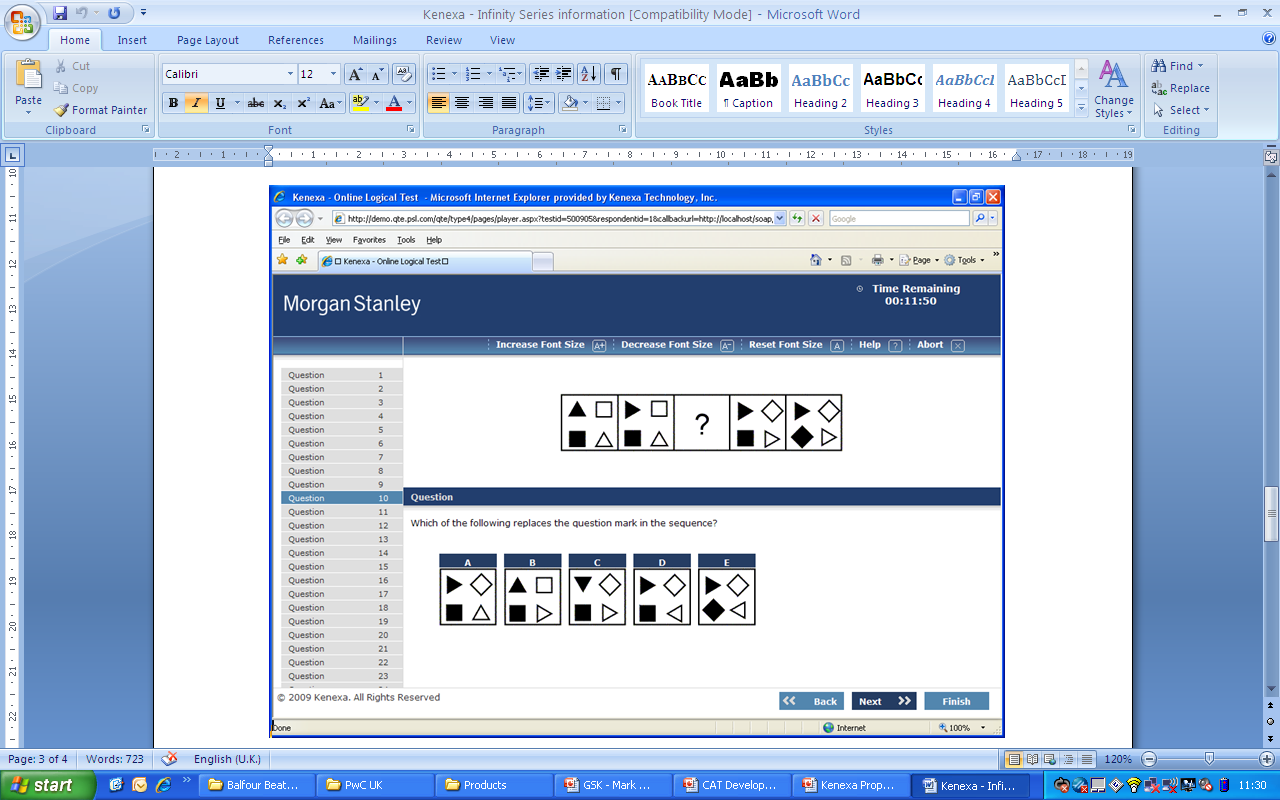 BENCHMARKING
Best practice in the creation of comparison groups stipulates that the data in these groups need to be up to date, as representative of the real applicant group as possible, and contain data of 150+ individuals. 

The Kenexa approach fully meets these requirements by creating specific bespoke benchmark groups for our clients.

As well as employing a wide range of off the shelf benchmark groups
personality Assessment - OPI
The Kenexa Occupational Personality Inventory (OPI) is one of the most widely used and sophisticated measures of workplace behavioural style.  It has 250 items and can be completed in 30-40 minutes. It is ideal for Directors Managers and Graduates.

It sets the highest standard of measurement excellence. It has 6 main factors and 24 sub-scales. Full training is required.
 
Provides a clear framework for understanding the impact of personality on job performance and very detailed expert reports.

Thousands of assessments taken every year, through our Partners across many countries and industries.
Reporting power
A wide range of standard and bespoke report options are available providing meaningful interpretation for our Partners’ HR managers.
 
Highly targeted & user-friendly.
 
Detailed, highlighting potential strengths & areas for development.

Most are designed for direct use by line managers.
  
Clear graphical summaries of performance against job competencies.
Bespoke reporting
Fully customised OPI Output:

Fully Branded 

Mapped to client competencies

Can include static & dynamic interview questions

Can include development advice
Danger Zones  -  EVE?
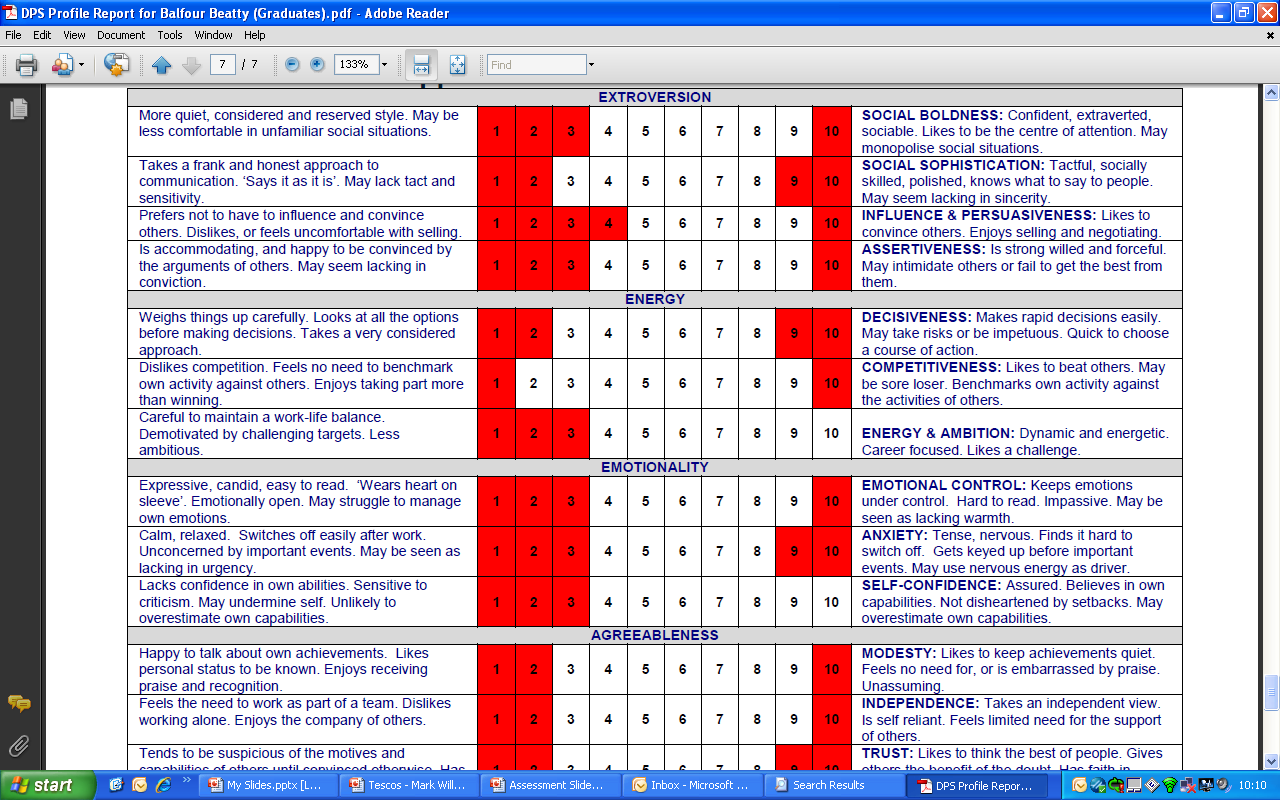 Personality Assessment – RPQ & PIP
The Kenexa  Rapid Personality Questionnaire (RPQ) is designed specifically for probing more deeply than PIP below yet without the time and depth and detail associated with OPI. 
It has 80 questions. based on the 6 factor OPI structure and research.
It can be completed in 5-10 minutes, with simple instructions. 
Ideal for recruitment decisions for staff up to Middle Manager level.

The Personality Interview Profiler (PIP) is designed for all jobs and  can stand alone or integrate into recruitment processes or software.
It has 66 items, 8 key traits and can be completed in 5-10 minutes
No expert training and certification is required by decision makers
LEADERSHIP & MOTIVATION solutions
Unique to Kenexa, the Leadership Preference Indicator (LPI) is a short 28 item on-line questionnaire for assessing a person’s preference to allow them to emerge as a successful leader.
It takes 7-10 minutes yet it is based on deeper 28 dimension research
It is best applied to screening leadership talent in selection, promotion, development planning, graduate recruitment or talent identification.

Kenexa’s Motivation Questionnaire (MQ) measures how motivated a person is and how motivated they are on normative 12 scales.
Can be used for selection, on-boarding and development
Based on Needs Theories (physiological, intrapersonal, interpersonal)
innovations
Branding/Culture
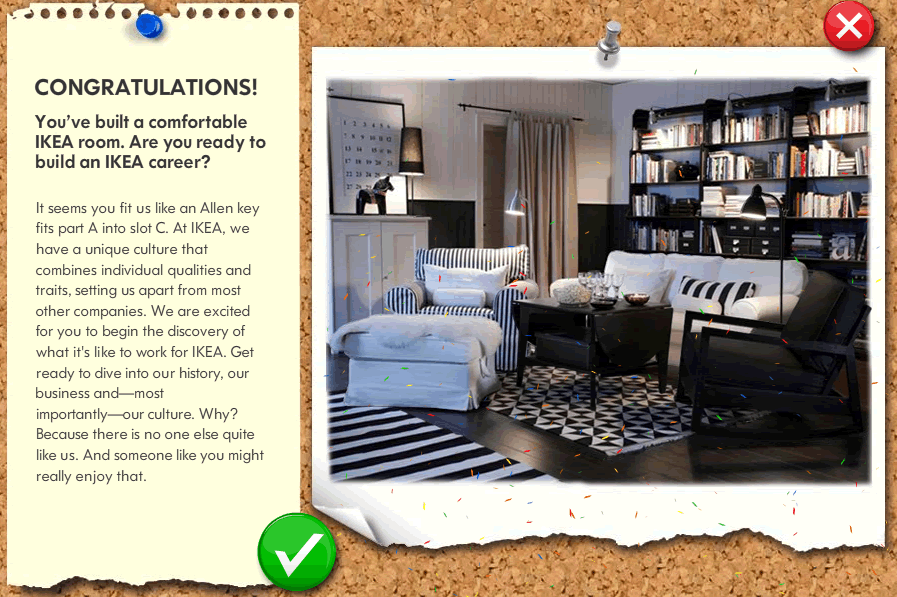 IKEA Screenshots
Branding/Culture
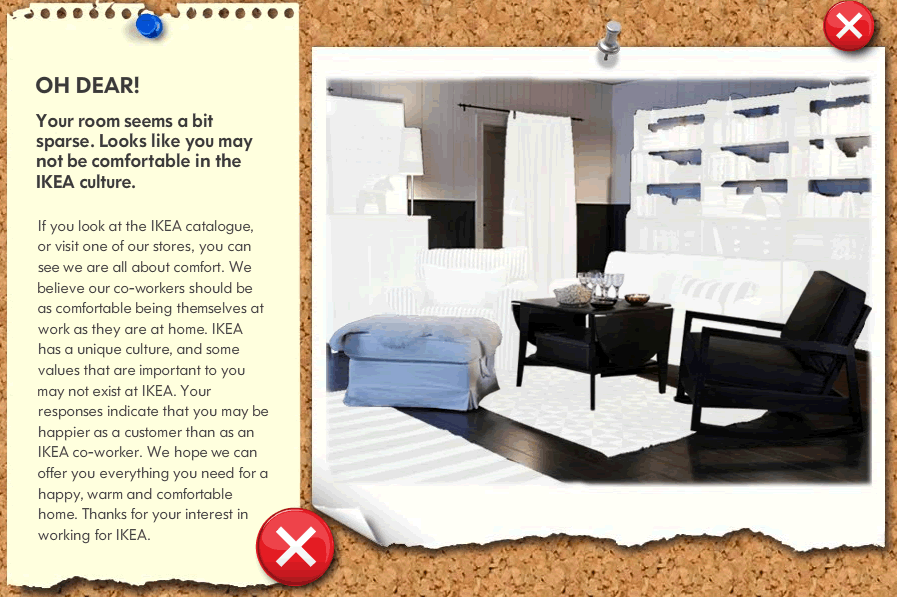 IKEA Screenshots
SIMULATED Situational Judgement
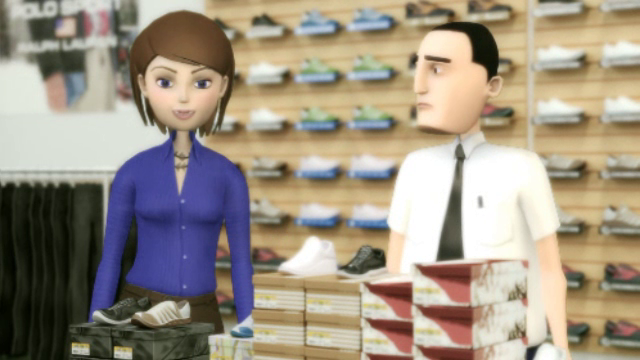 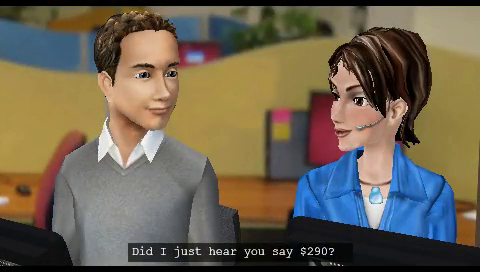 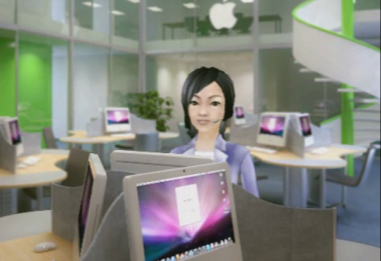 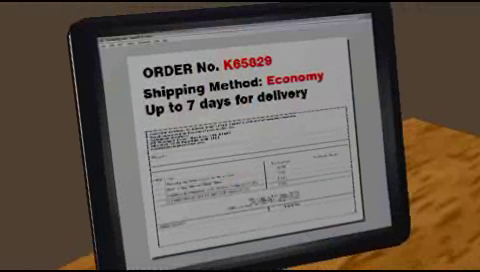 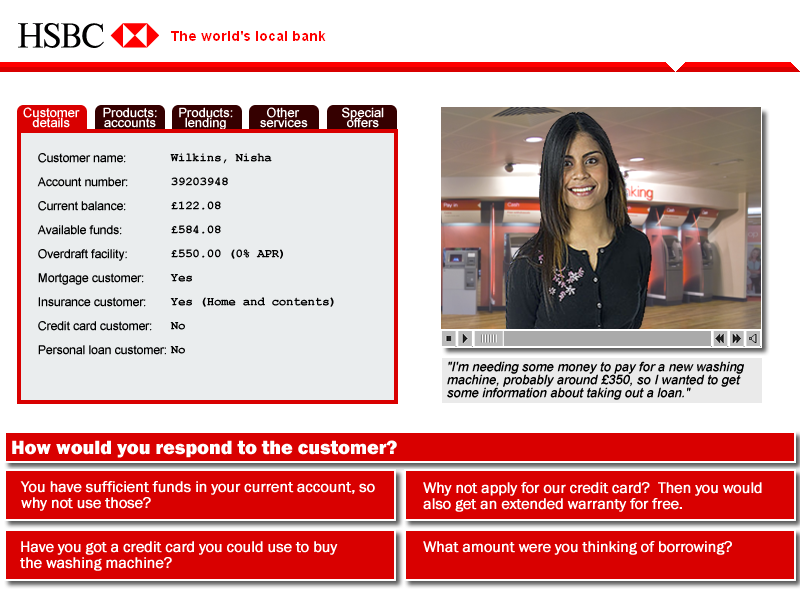 tabs to identify cross-selling opportunities. Candidates can use additional information on these
Candidates must read and interpret simple numerical information.
Video of customer inquiring.
Subtitles.
Why simulations?
Professional quality production
realistic environments and character “design to fit”
animation and voice  reality projection

Completely customised
 to Partners’ clients’ requirements: branding, environment
character contextualised appearance and rapid deployment

Award Winning

Top Ten HR Product of 2008 (HR Executive Magazine)
Shortlisted, CODiE Award 2009 (SIIA)
Research and Validity
“DEFINE MEASURE DECIDE EVALUATE” 
(Bersin’s* 4 Step Model November 2012) 

Existing research indicates:

Assessments which closely simulate the job achieve higher validity.

Candidates with poor literacy can be assessed more accurately with multimedia assessments.

Use of multimedia results in lower adverse impact against ethnic groups who typically score lower on measures of verbal reasoning.

Candidate reaction to novel assessments is more positive

*Bersin ‘s Analysts are internationally recognised as  the leading HR Best Practice Researchers .
BEST PRACTICE
…is only as good as the underlying system capabilities:

It must be available and reliable around the clock
99.95% availability
It must be secure
ISO27001 Certified
It must perform even under peak loads
30 million assessments delivered per year
It must be future-proof
Service oriented architecture allows scalability, updates, content refresh, new innovations and rapid configuration
QUESTIONS?